Reliability and Availability Study of the PIP-II Linac
Joe Kellenberger	
TRAC Intern
27 June 2019
Overview Of my Work at Fermilab
This summer at Fermilab I worked with the PIP-II team to perform reliability analysis for the proposed linear accelerator in preparation for plan finalization.

This work involved analyzing hundreds of components and data points, making calculations and creating graphical models.

I specifically worked this summer on writing a python script manage the complexity of the task.

This presentation will provide a brief overview of Reliability Engineering, PIP-II, the Python script, and the results of my project.
2
8/6/2019
Joe Kellenberger | Reliability and Availability Study of the PIP-II Linac
Reliability Engineering Background
Reliability engineering became an established field at the end of World War II and the early 1950s due to the rapid advancement of electronic and mechanical technologies, new component types, and manufacturing processes.

Reliability engineering increases understanding of the function and requirements of new equipment which helps reduce cost and unnecessary failure.

Adds a time based concept to quality control.
3
8/6/2019
Joe Kellenberger | Reliability and Availability Study of the PIP-II Linac
Reliability and Availability Overview
Reliability: The probability that an item can perform its intended function for a specified interval under stated conditions.[1]
“What are the odds this machine will work when I need it to?”
Availability: A measure of the degree to which an item is in the operable and committable state at the start of the mission.[1]
“For what percentage of time can I expect this machine to operate nominally?”
4
8/6/2019
Joe Kellenberger | Reliability and Availability Study of the PIP-II Linac
[Speaker Notes: https://www.reliableplant.com/Read/18693/reliability-engineering-plant]
Calculation Method for Reliability
Example: A washing machine in an apartment complex has been working for 10 years and has broken down a total of 5 times during that period.





If the same washing machine as the one in the previous example has a repair time of 8 hours, then its availability can be calculated as:
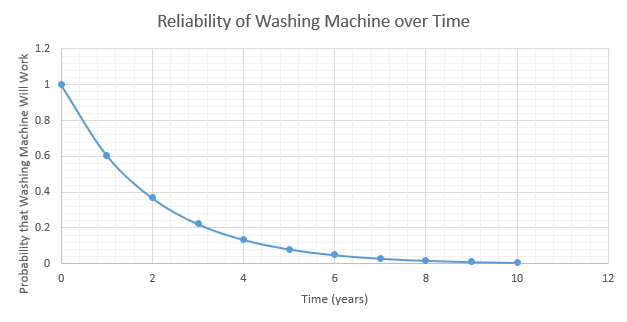 5
8/6/2019
Joe Kellenberger | Reliability and Availability Study of the PIP-II Linac
The “BathTub” Curve
Most machines follow a similar pattern of reliability and failure known as a “bathtub” curve












For the analysis of PIP-II we are only considering the Constant Failure Rate of the Linac.
6
8/6/2019
Joe Kellenberger | Reliability and Availability Study of the PIP-II Linac
[Speaker Notes: By Bathtub_curve.jpg: Wyattsderivative work: McSush (talk) - Bathtub_curve.jpg, Public Domain, https://commons.wikimedia.org/w/index.php?curid=7458336]
The Block Diagram
Block Diagrams are used in Reliability Engineering to map the relationship between components of complex systems.
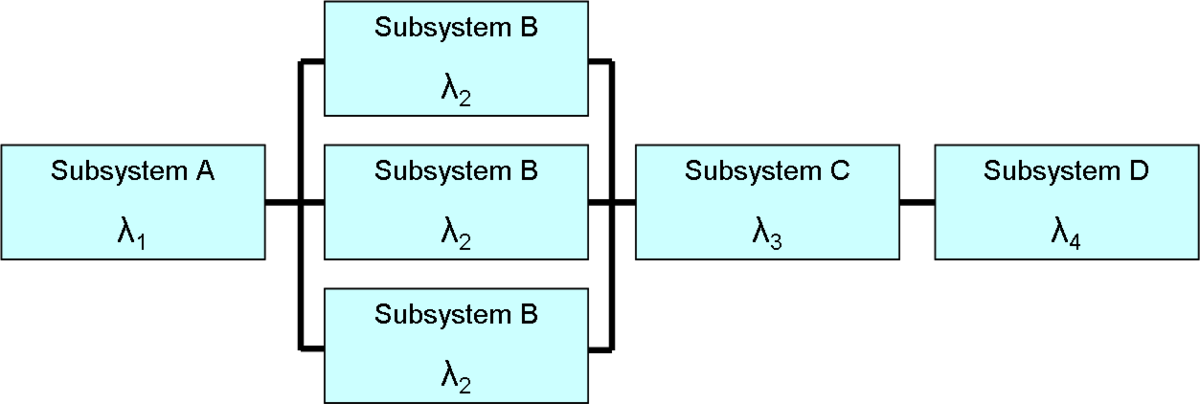 7
8/6/2019
Joe Kellenberger | Reliability and Availability Study of the PIP-II Linac
Reliability and Availability in a Complex System
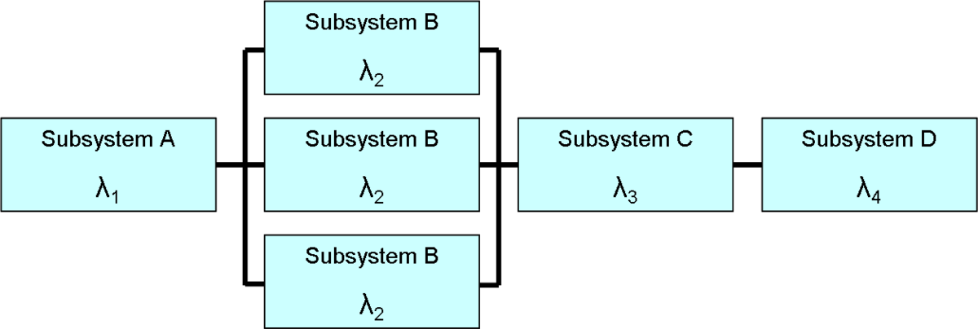 8
8/6/2019
Joe Kellenberger | Reliability and Availability Study of the PIP-II Linac
[Speaker Notes: https://www.procurious.com/procurement-news/employees-weak-link-cyber-security]
Reliability and Availability in a Complex System
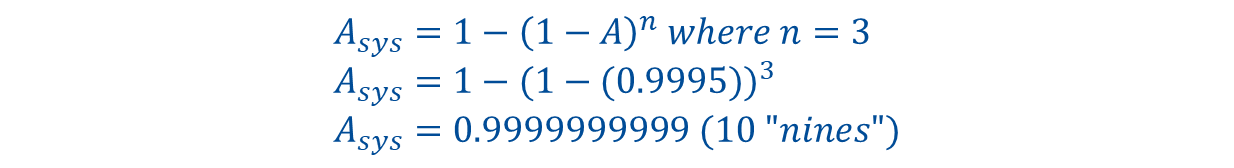 9
8/6/2019
Joe Kellenberger | Reliability and Availability Study of the PIP-II Linac
Reliability and Availability in a Complex System
Where:
r = number of failures
k = maximum number of allowable failures
n = number of units in the system
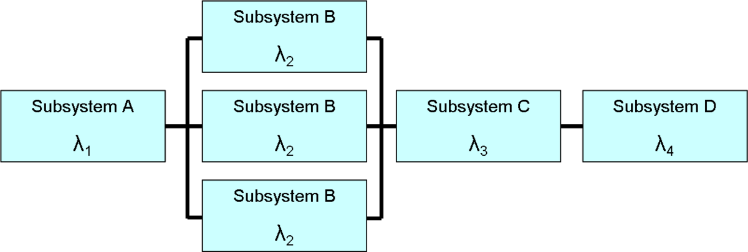 r = 0 or 1
k = 1
n = 5
10
8/6/2019
Joe Kellenberger | Reliability and Availability Study of the PIP-II Linac
PIP-II Overview
“The PIP-II project at Fermilab is building a superconducting linear accelerator(Linac) to fuel the next generation of intensity frontier experiments. Capitalizing on advances in superconducting radio-frequency (SRF) technology, ﬁve families of superconducting cavities will accelerate H− ions to 800 MeV for injection into the Booster.”[3]
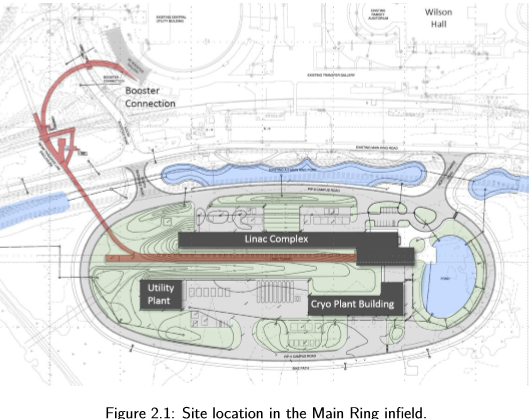 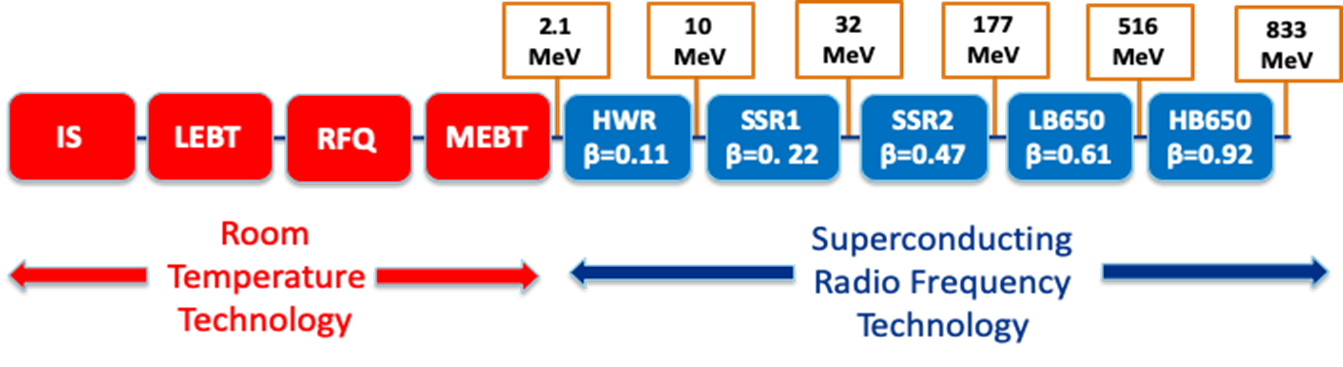 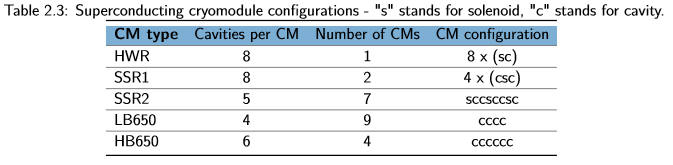 11
8/6/2019
Joe Kellenberger | Reliability and Availability Study of the PIP-II Linac
PIP-II Overview
PIP-II has three major sections:

Utility Section- This includes all of the supporting equipment of the main accelerator.

Normal Conducting Section- Kept at room temperature, accelerates the beam to 2.1MeV, forms the beam into bunches and focuses the beam in preparation for acceleration to relativistic velocities. Also includes the transfer line from Linac to booster.

Super Conducting Section- The main part of the Linac, kept at ~2⁰ K, does the heavy lifting and accelerates the beam to 800MeV.
12
8/6/2019
Joe Kellenberger | Reliability and Availability Study of the PIP-II Linac
[Speaker Notes: http://pip2-docdb.fnal.gov/cgi-bin/RetrieveFile?docid=2261&filename=PIP-II%20Preliminary%20Design%20Report%20Version%206-19-2019.pdf&version=27]
PIP-II Block Diagram
13
8/6/2019
Joe Kellenberger | Reliability and Availability Study of the PIP-II Linac
Linac Components- Warm Front End
Purpose: Create H-  ions, group particles into “bunches”, focus beam for acceleration, take beam measurement
Ion Source: two sources, one in use and one kept on “cold standby”.
LEBT: Transports beam to RFQ, initial focusing and chopping.
RFQ: Groups beams into bunches and accelerates beam to 2.1MeV
MEBT: Transports beam to HWR, has potential to chop any bunch exiting RFQ
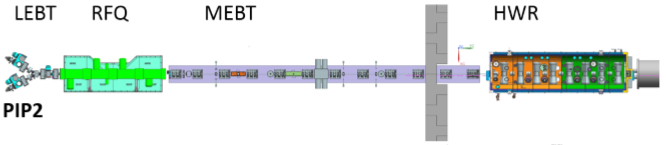 14
8/6/2019
Joe Kellenberger | Reliability and Availability Study of the PIP-II Linac
[Speaker Notes: http://pip2-docdb.fnal.gov/cgi-bin/RetrieveFile?docid=2261&filename=PIP-II%20Preliminary%20Design%20Report%20Version%206-19-2019.pdf&version=27]
Linac Components- HWR
Half Wave Resonator- accelerates the beam from 2.1MeV to 10.3MeV
1 Cryomodule(CM) containing 8 RF cavities
Operates at 162.5MHz RF
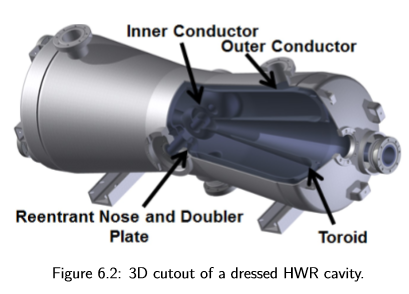 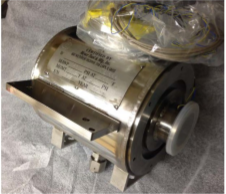 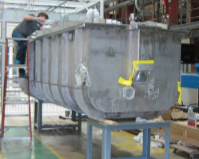 15
8/6/2019
Joe Kellenberger | Reliability and Availability Study of the PIP-II Linac
Linac Components-SSR1 and SSR2
Single Spoke Resonator
SSR1- 2 modules with 8 cavities each 
Accelerates beam from 10.3MeV to 35MeV
SSR2- 7 modules with 5 cavities each
Accelerates beam from 35MeV to 185MeV
Operates at 325 MHz RF
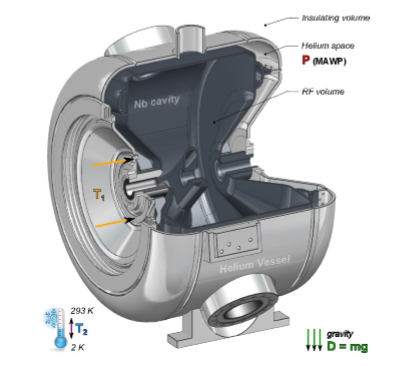 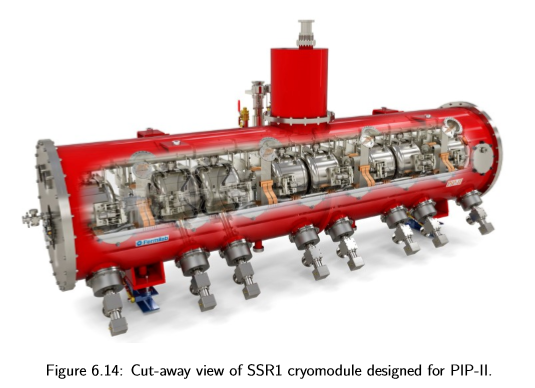 16
8/6/2019
Joe Kellenberger | Reliability and Availability Study of the PIP-II Linac
Linac Components- LB650 and HB650
Low Beta- Accelerates beam from 185MeV to 500MeV
9 modules with 4 cavities each
High Beta- Accelerates beam from 500MeV
	 to 800MeV
4 modules with 6 cavities each
Both operate at 650MHz
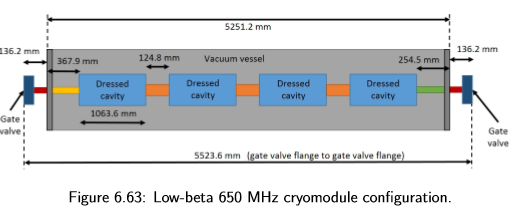 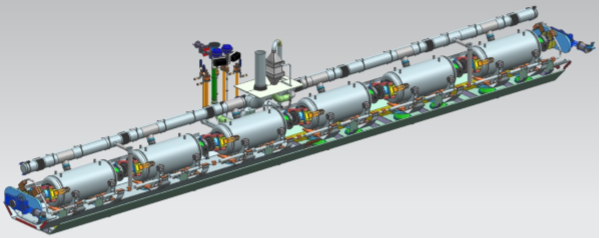 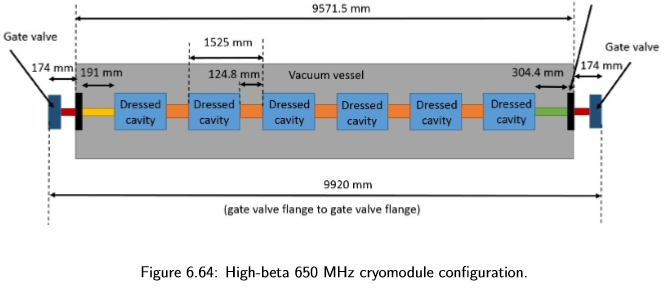 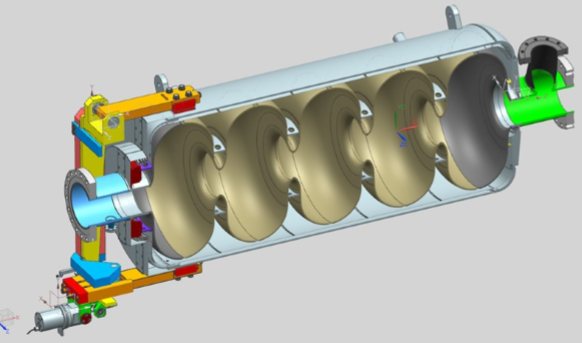 17
8/6/2019
Joe Kellenberger | Reliability and Availability Study of the PIP-II Linac
The Python Script
MTTF and MTTR data for each component of PIP-II is listed in an excel workbook separated by sheets for each section. (total of over 300 components across 15 sheets)

The script:
 Reads the excel file, separating each section into individual data frames.
Calculates the Availability and Reliability of each component.
Calculates Total Availability and Reliability for each section
Accounts for redundant systems in each calculation.
Calculates Total Availability and Reliability of the entire Linac.
Creates graphics for Availability and Reliability.
Exports results to new excel file and saves each graphic as a PDF.
18
8/6/2019
Joe Kellenberger | Reliability and Availability Study of the PIP-II Linac
Requirements for Python Script
Python version 3.7

Required inputs:  File path to input and output file locations, File names, time for reliability calculations

Can also turn on/off graphing functions as needed
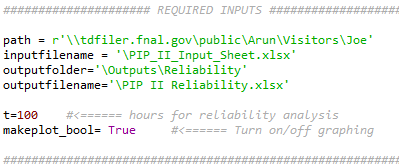 19
8/6/2019
Joe Kellenberger | Reliability and Availability Study of the PIP-II Linac
General Composition of Python Script
HWR
Availability
Total Utility Availability
SSR1
Availability
Total
Super Conducting
Availability
Total
Linac
Availability
SSR2
Availability
LB 650
Availability
HB 650
Availability
Total Normal Conducting Availability
20
8/6/2019
Joe Kellenberger | Reliability and Availability Study of the PIP-II Linac
Input Excel File, HWR
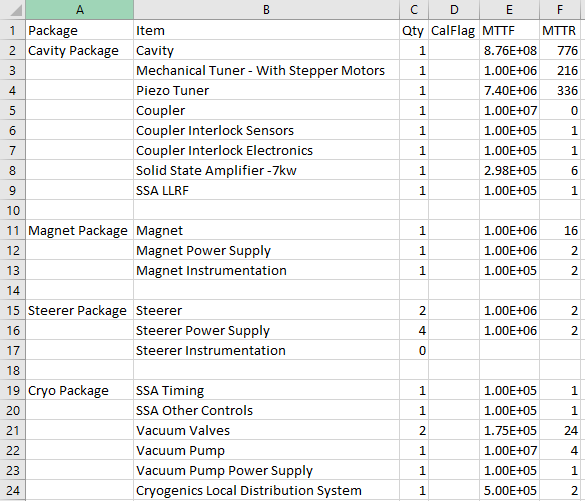 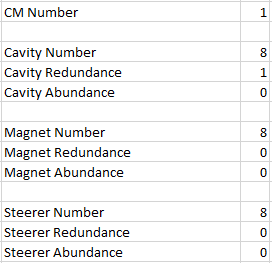 21
8/6/2019
Joe Kellenberger | Reliability and Availability Study of the PIP-II Linac
Output Excel File, HWR
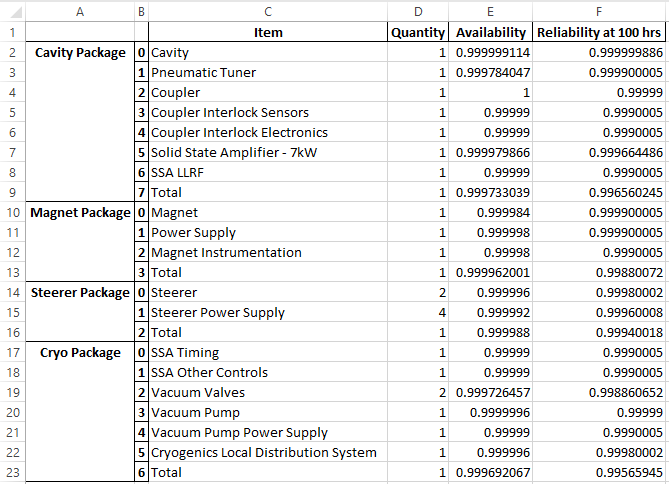 22
8/6/2019
Joe Kellenberger | Reliability and Availability Study of the PIP-II Linac
Output Excel File, Totals
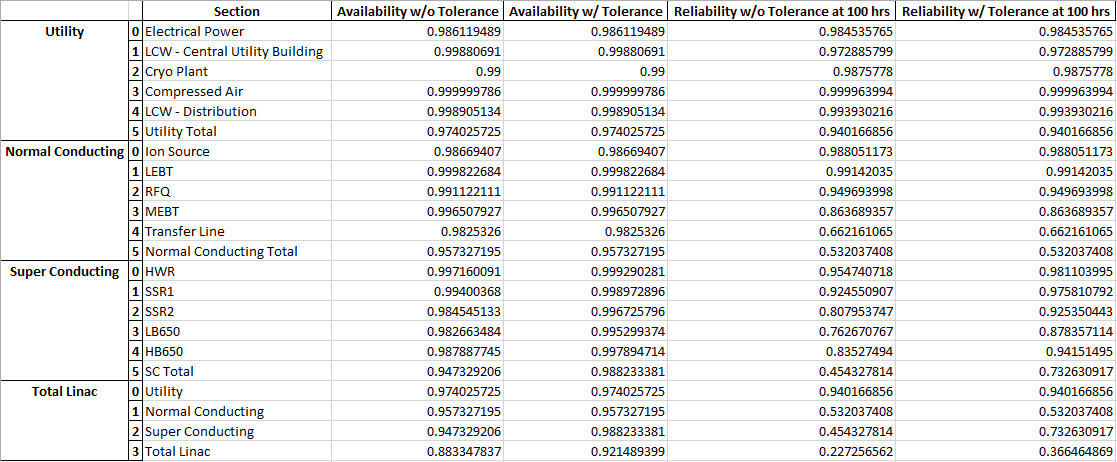 23
8/6/2019
Presenter | Presentation Title or Meeting Title
Output Graphs, HWR
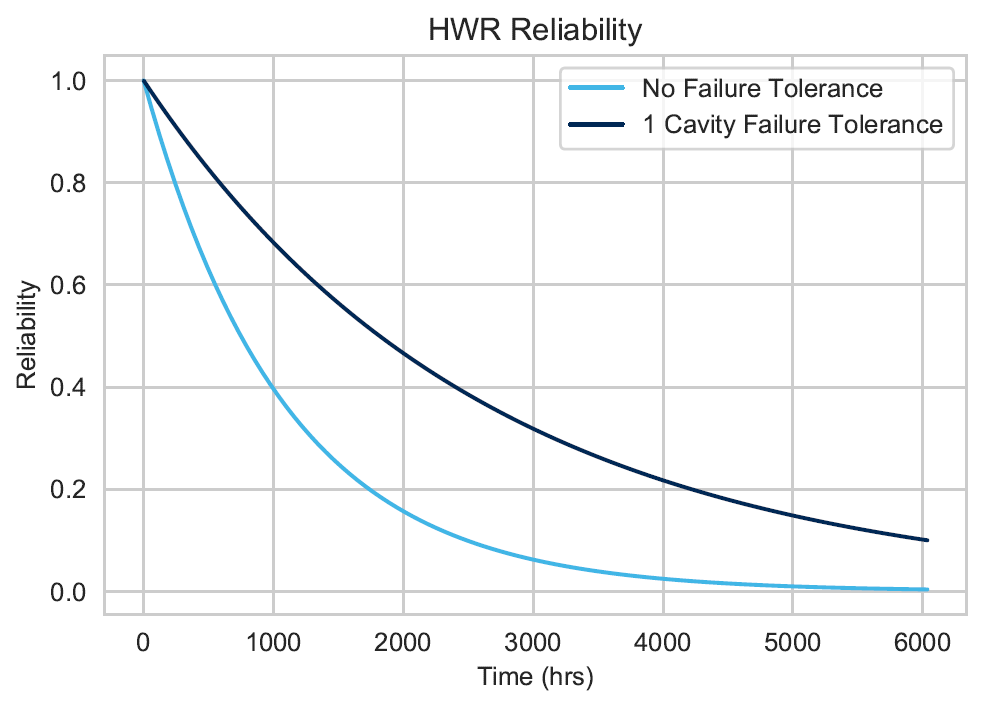 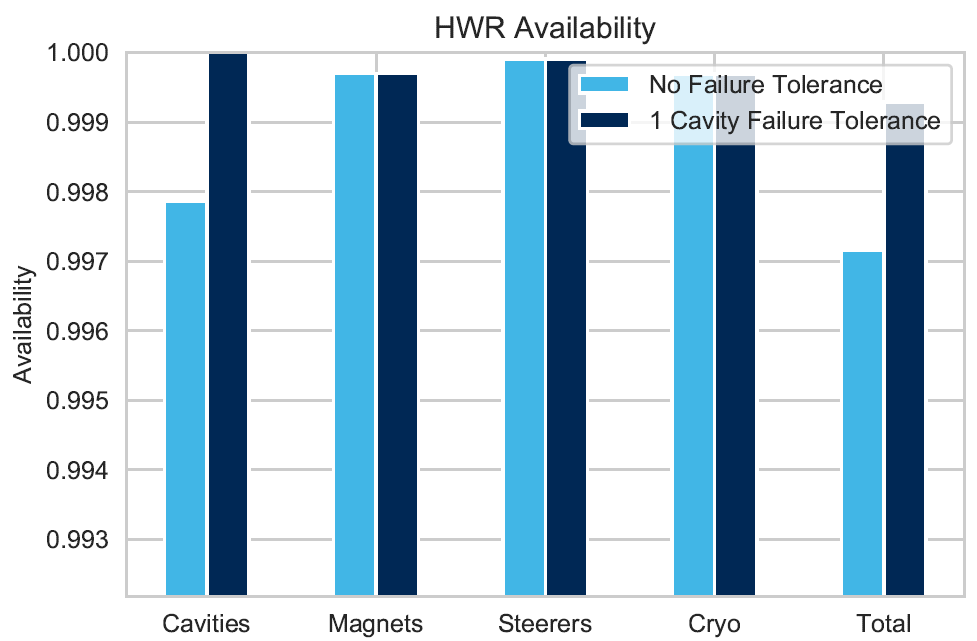 24
8/6/2019
Joe Kellenberger | Reliability and Availability Study of the PIP-II Linac
Output Graphs, SC Portion
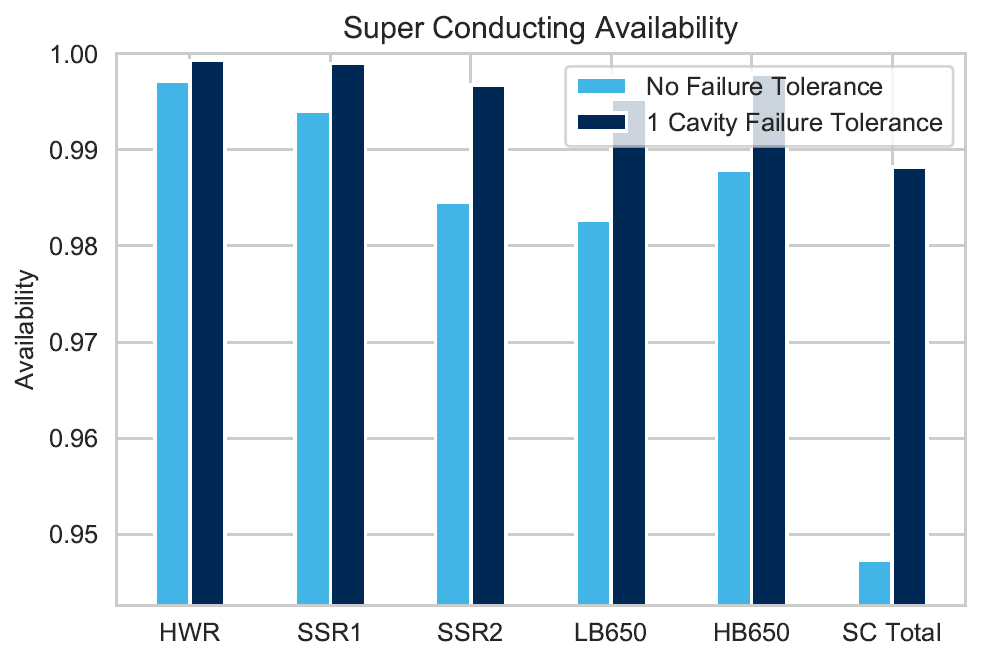 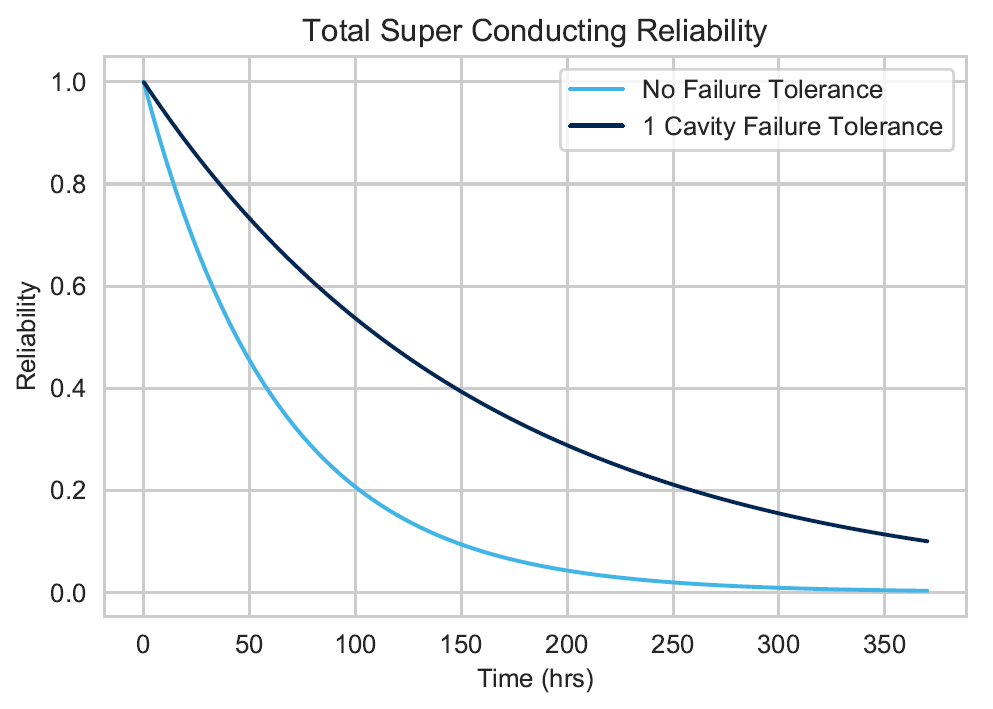 25
8/6/2019
Joe Kellenberger | Reliability and Availability Study of the PIP-II Linac
Overall Results
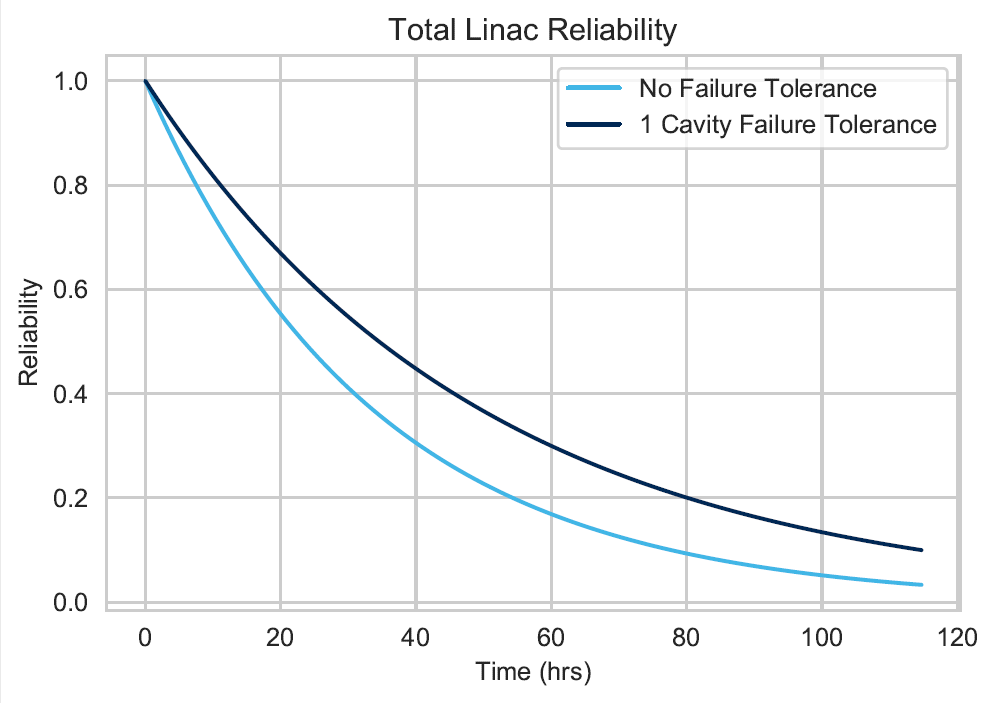 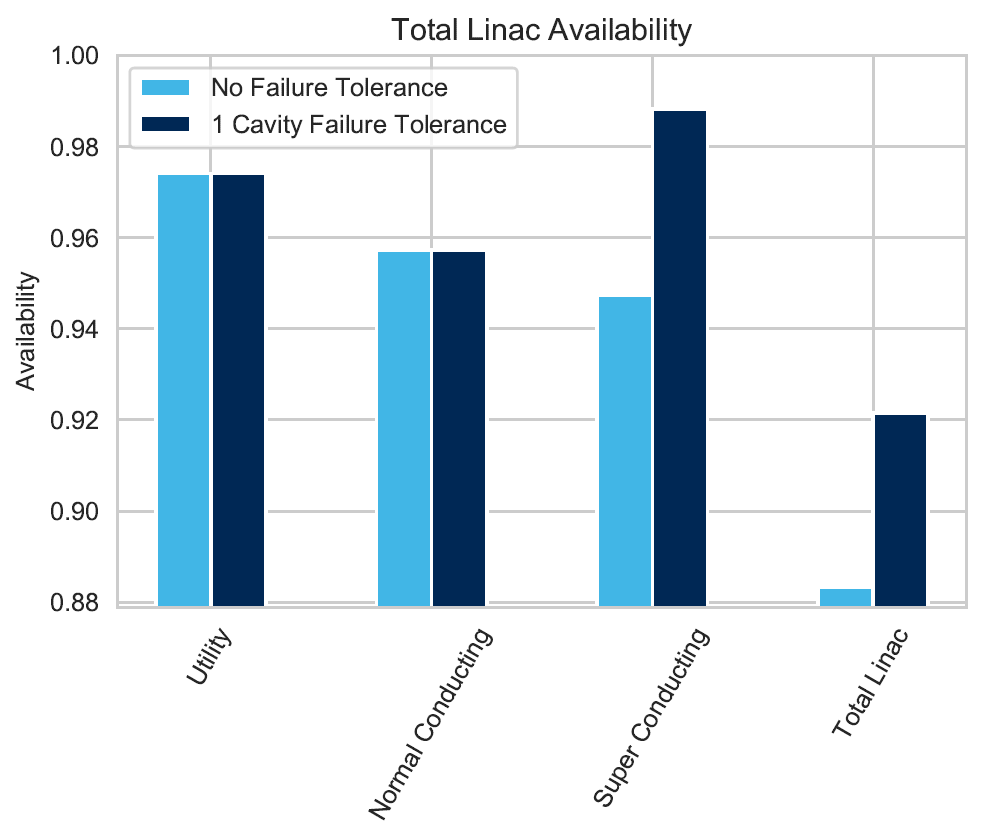 26
8/6/2019
Joe Kellenberger | Reliability and Availability Study of the PIP-II Linac
Ion Source and Tolerance
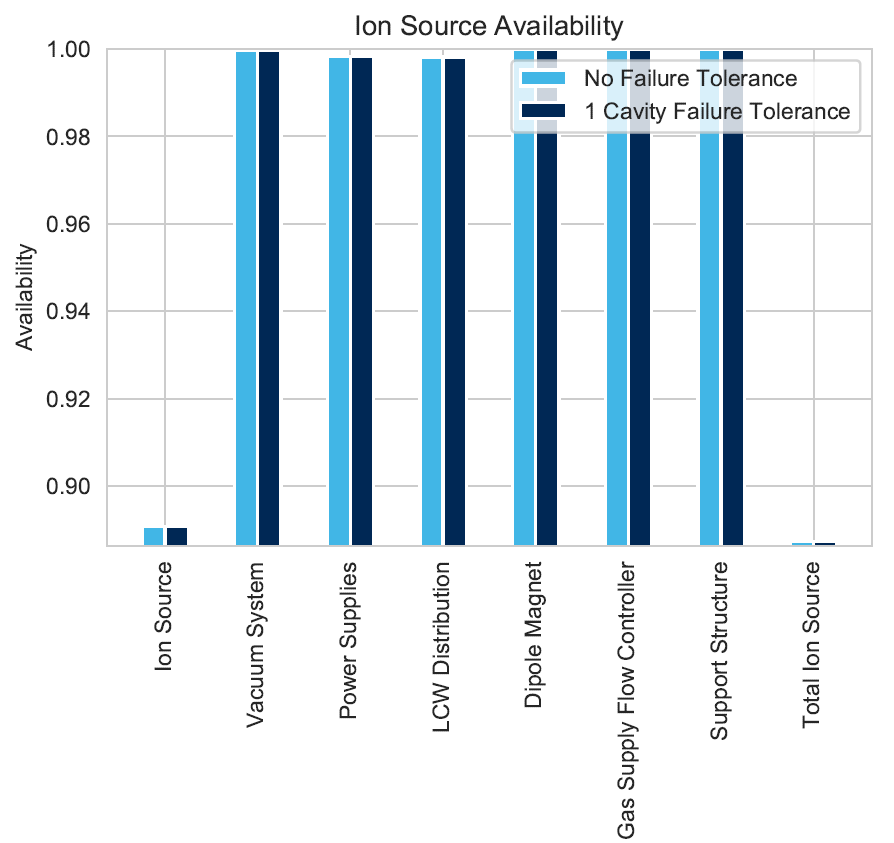 Low Availability of Ion Source shows a need to have a back up.

Availability of one Ion Source: ~0.887
27
8/6/2019
Joe Kellenberger | Reliability and Availability Study of the PIP-II Linac
Ion Source and Tolerance
Low Availability of Ion Source shows a need to have a back up.

Availability of two Ion Sources, one kept on cold standby: ~0.987



Note:
Tolerance is calculated for all redundant components of the Linac and utility, but only effects the SC sections due to the difficulty of repairs to those sections
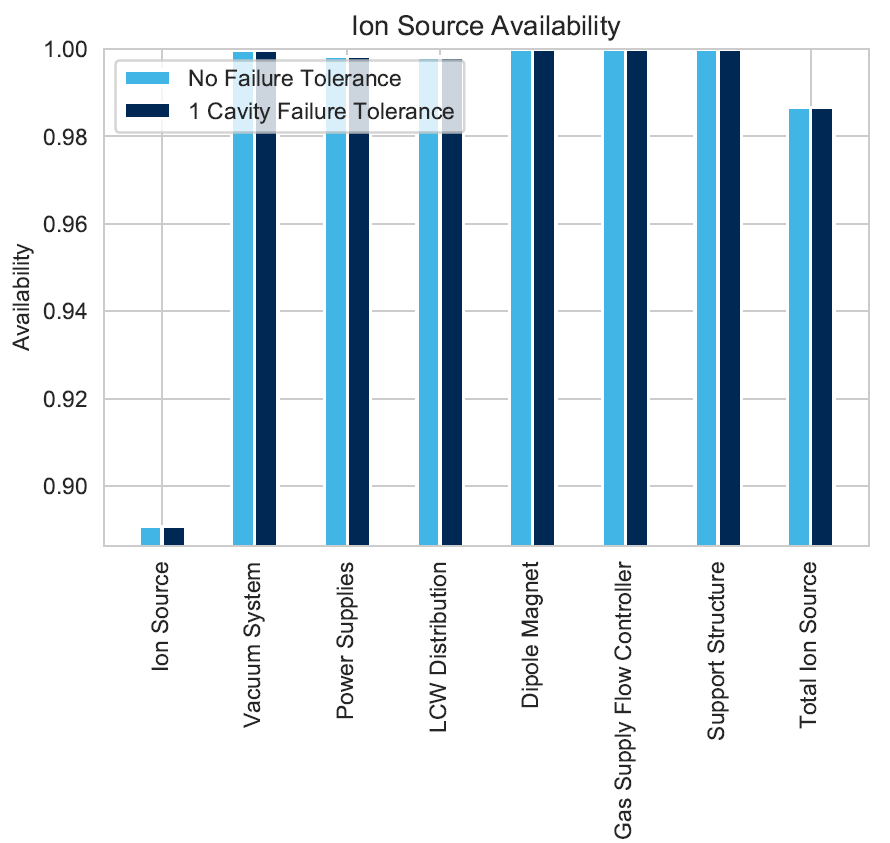 28
8/6/2019
Joe Kellenberger | Reliability and Availability Study of the PIP-II Linac
Benefits of Using Python Script
Input
One Excel File 
One sheet
~1000 rows of Data
Includes repeated entries
Output
Same Excel File
Limited graphing options
Risk of human error
Formulas contained in cells
Input
One Excel File
One sheet per section
~300 entries
No repeated information
Python Script
Uses functions for calculation/graphing
Easy to adjust code
Output
New Excel Sheet
One sheet per section
Two graphs per section
29
8/6/2019
Joe Kellenberger | Reliability and Availability Study of the PIP-II Linac
Challenges of Writing the Python Script
Limited programming experience- One Semester of Python programming in college (circa 2013)

Over 1400 lines of code

Similarities between sections allow the use of loops, however slight differences between sections caused a need for unique parts of each function.

Cold Standby and “k out of n” calculations more intricate than standard series calculations.
30
8/6/2019
Joe Kellenberger | Reliability and Availability Study of the PIP-II Linac
Future Improvements to Python Script
Given more experience with python and time to work on the code, the following improvements could be made:
Add Total MTTF calculation
Shorten length of code by 33 to 50 percent.
Create a way to not overwrite the output file after each run.
Add code to create destination folders as needed.
Analyze and report errors in excel file (e.g. missing components or values)
31
8/6/2019
Joe Kellenberger | Reliability and Availability Study of the PIP-II Linac
Acknowledgements
I would like to thank the following people for their help this summer:
Arun Saini for mentoring me on all things PIP-II and beyond,
Ram Prakash for helping me work through the calculations and check the results for accuracy,
Brian Martinez for his solidarity in the intern cave, and
Angela Fava and Harry Cheung for running an awesome TRAC program.

This experience has been incredible and I look forward to taking the things I learned this summer back to the classroom with me.
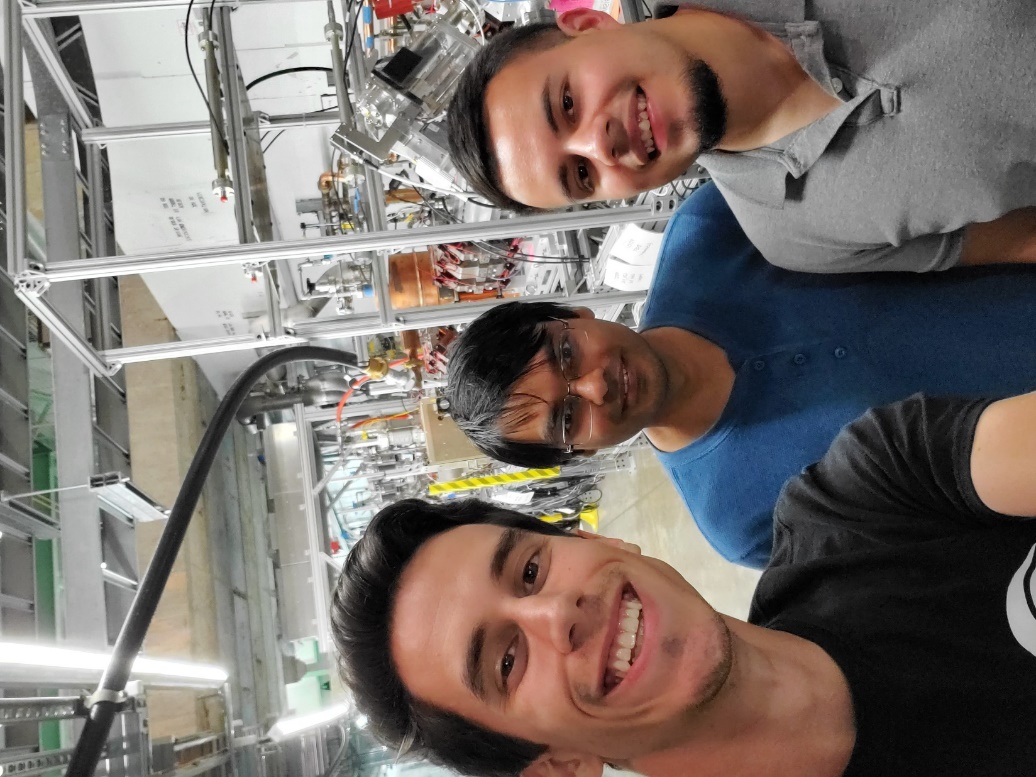 32
8/6/2019
Joe Kellenberger | Reliability and Availability Study of the PIP-II Linac
References
[1] https://www.reliableplant.com/Read/18693/reliability-engineering-plant
[2] https://enacademic.com/dic.nsf/enwiki/255262
[3] http://pip2-docdb.fnal.gov/cgi-bin/RetrieveFile?docid=2261&filename=PIP-II%20Preliminary%20Design%20Report%20Version%206-19-2019.pdf&version=27
33
Joe Kellenberger | Reliability and Availability Study of the PIP-II Linac
8/6/2019